Тема урока:
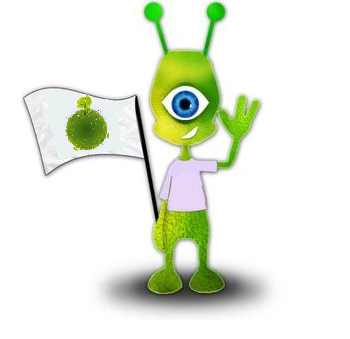 Растения
родного края
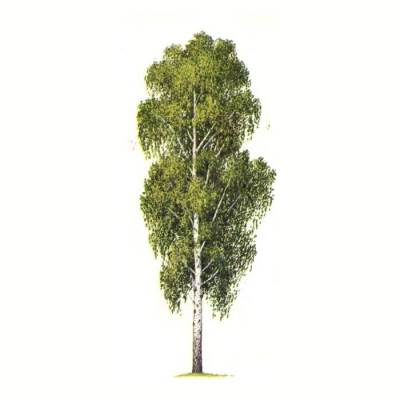 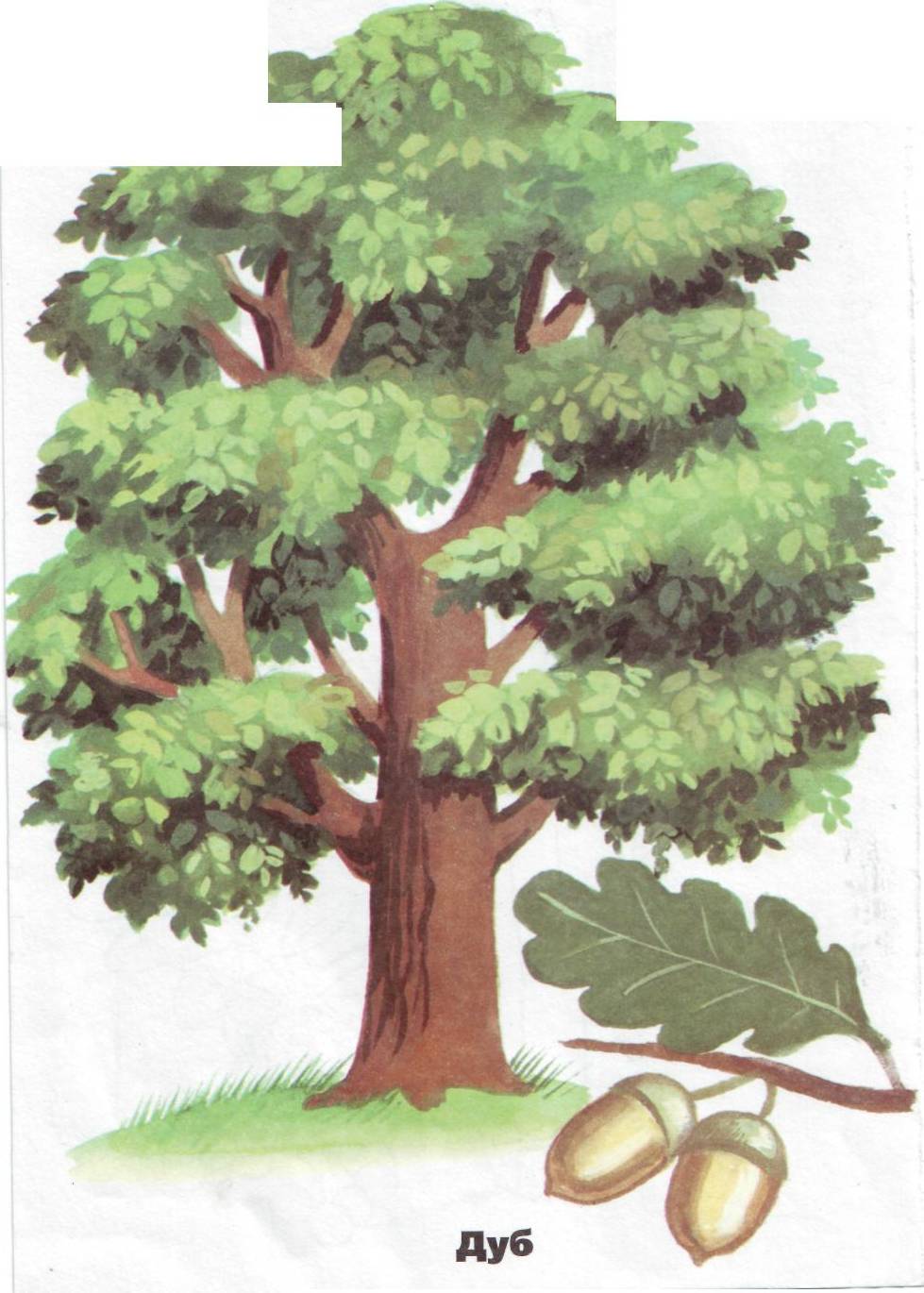 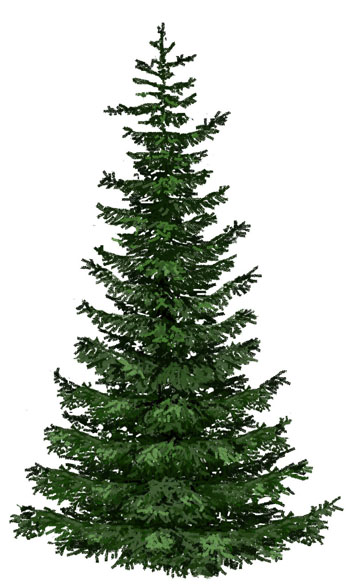 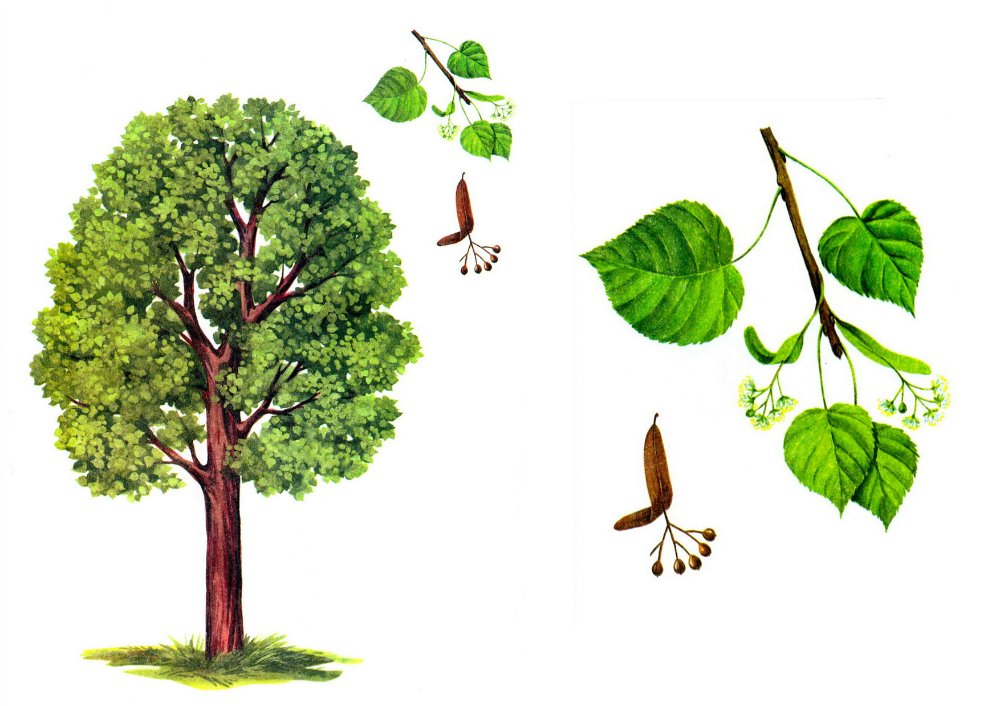 ДЕРЕВЬЯ
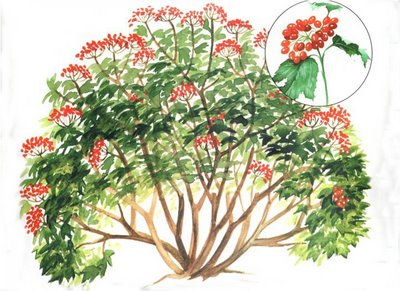 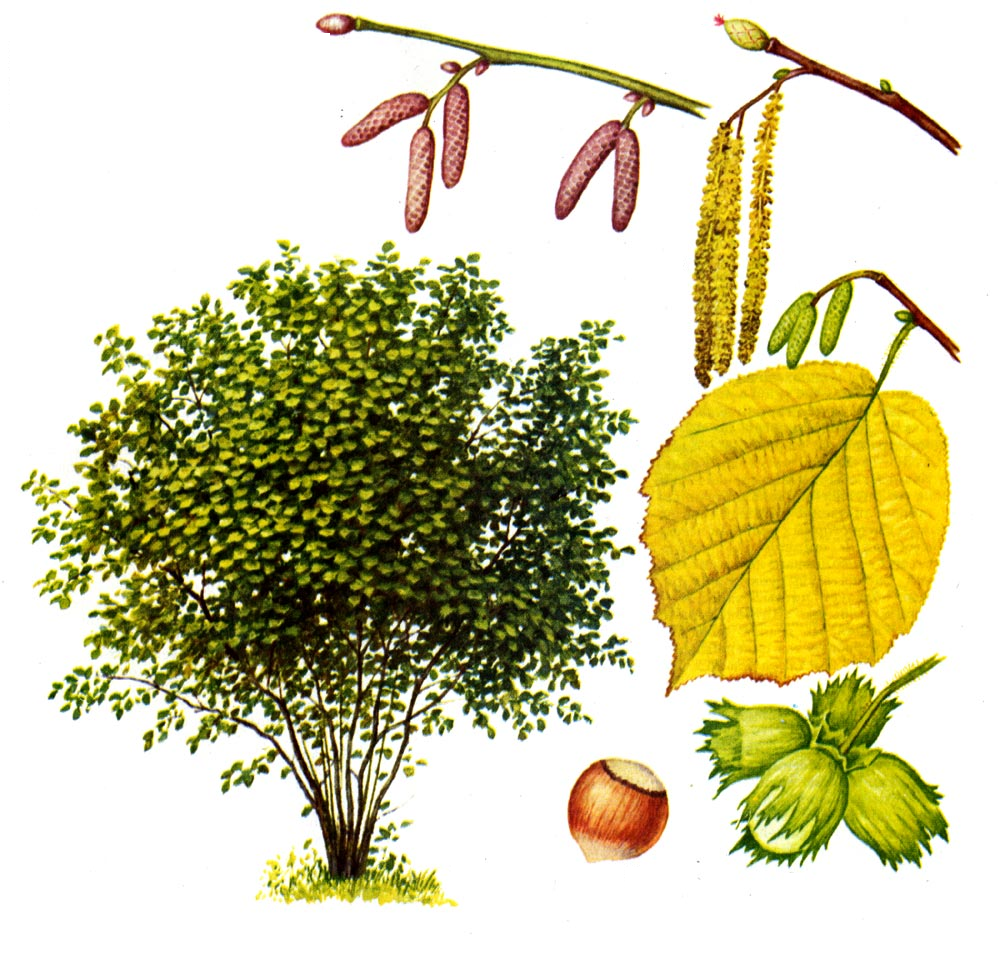 КУСТЫ
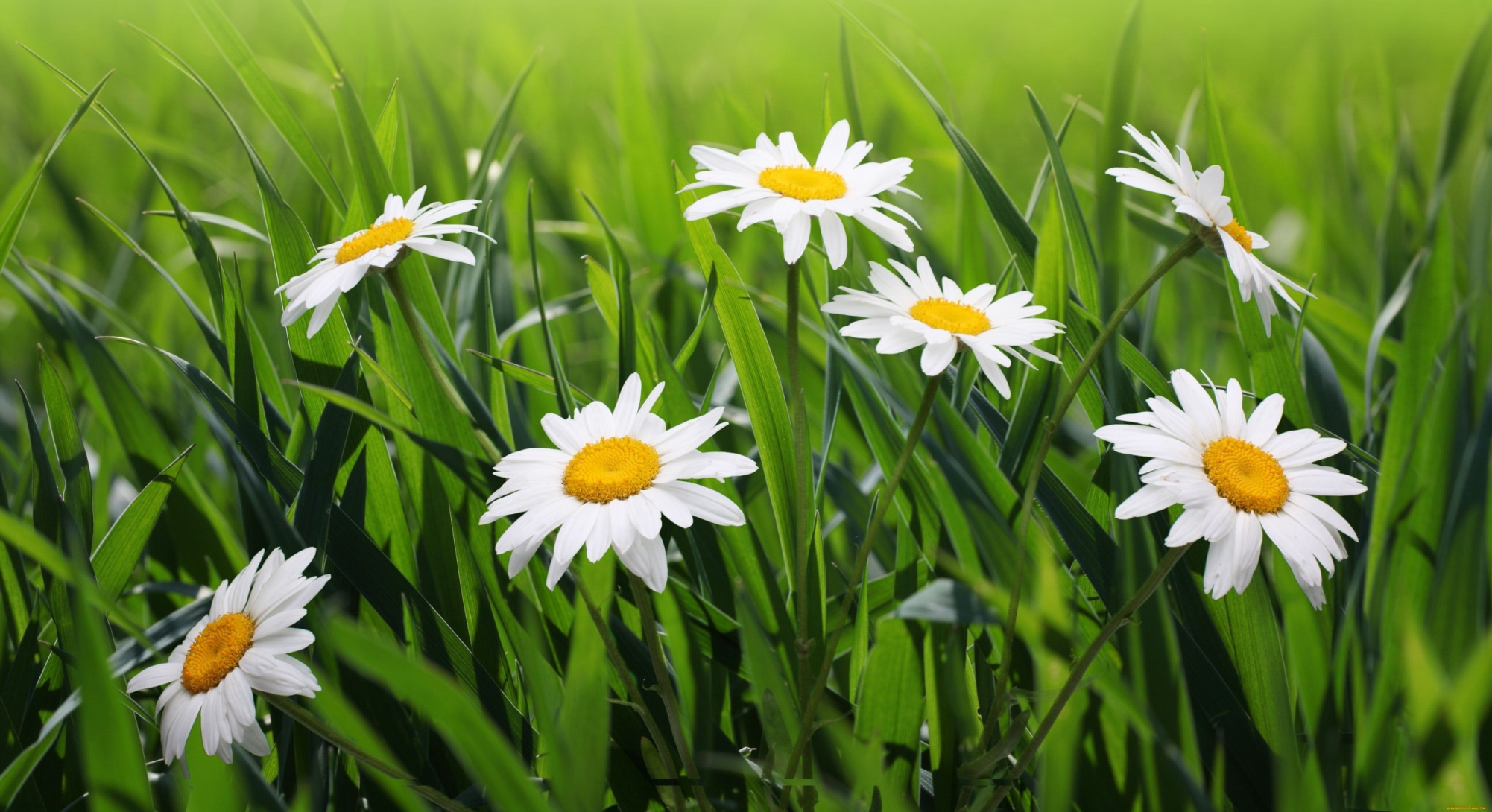 ТРАВЫ
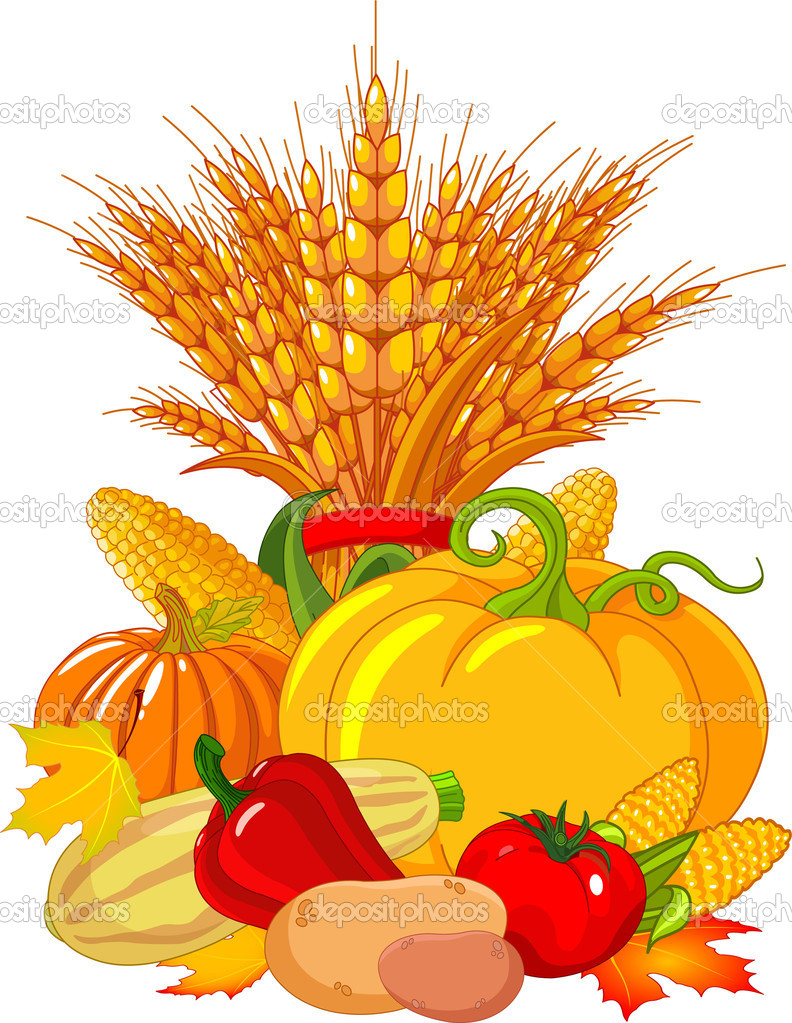 Сажает
Поливает
Пропалывает
Собирает урожай
КУЛЬТУРНЫЕ РАСТЕНИЯ
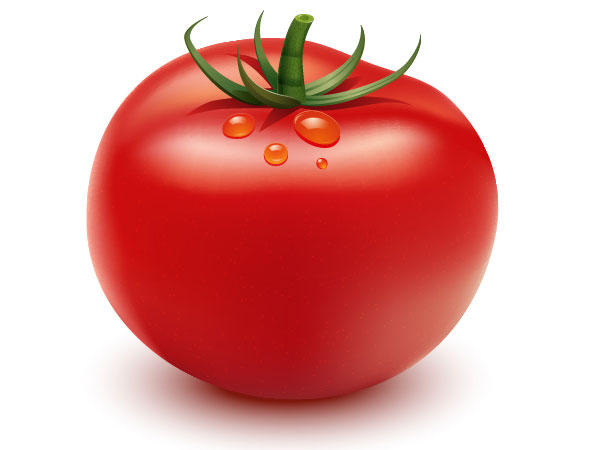 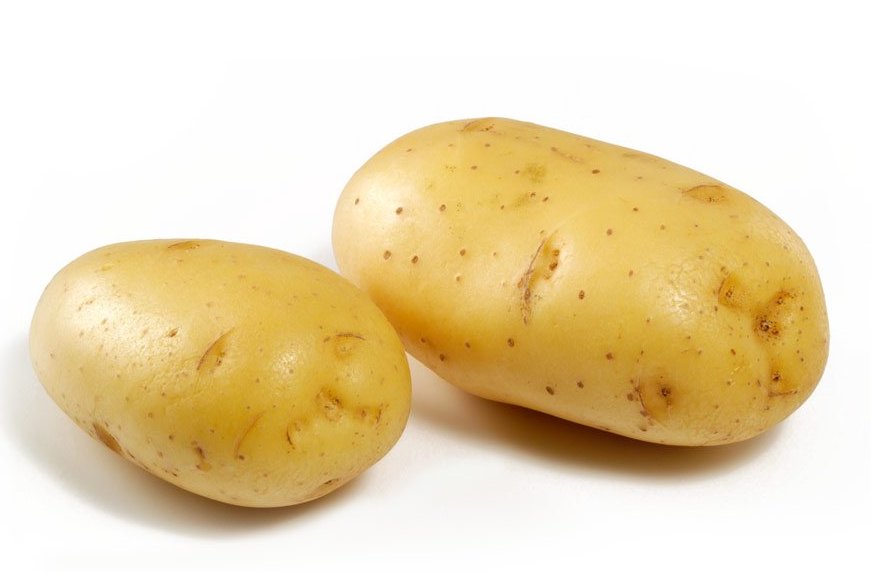 ОВОЩИ
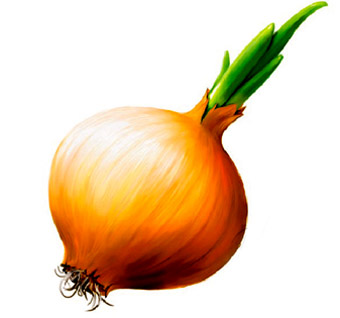 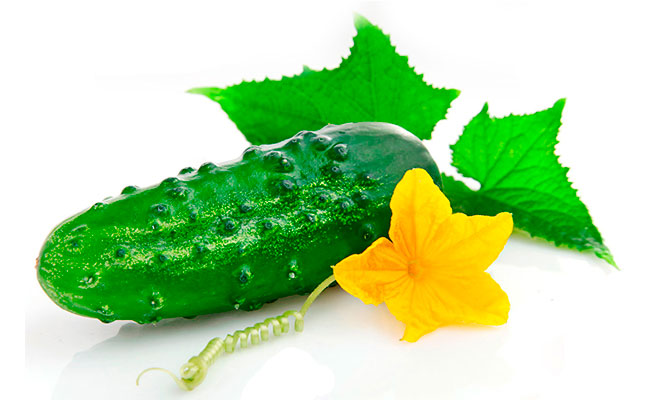 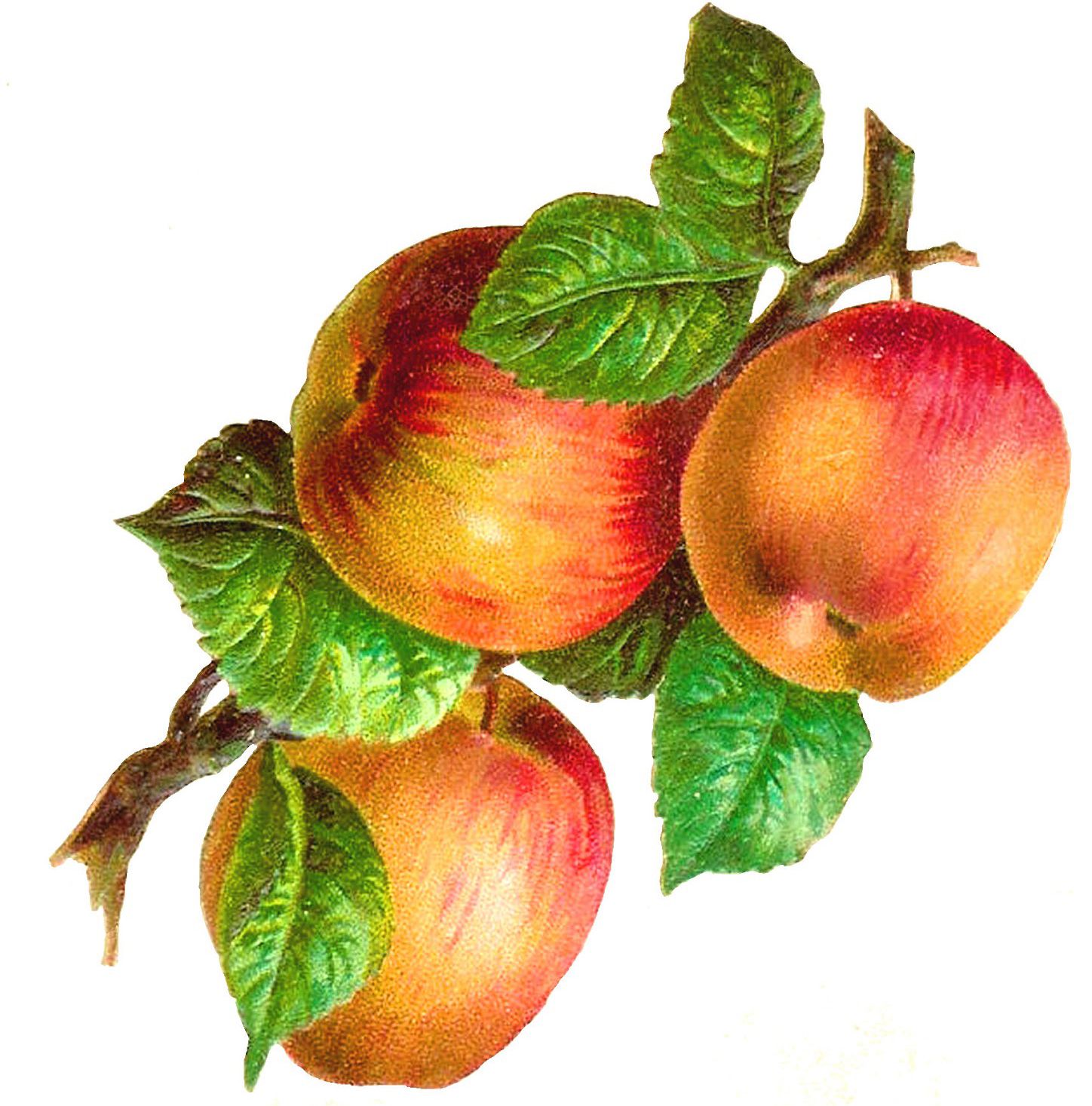 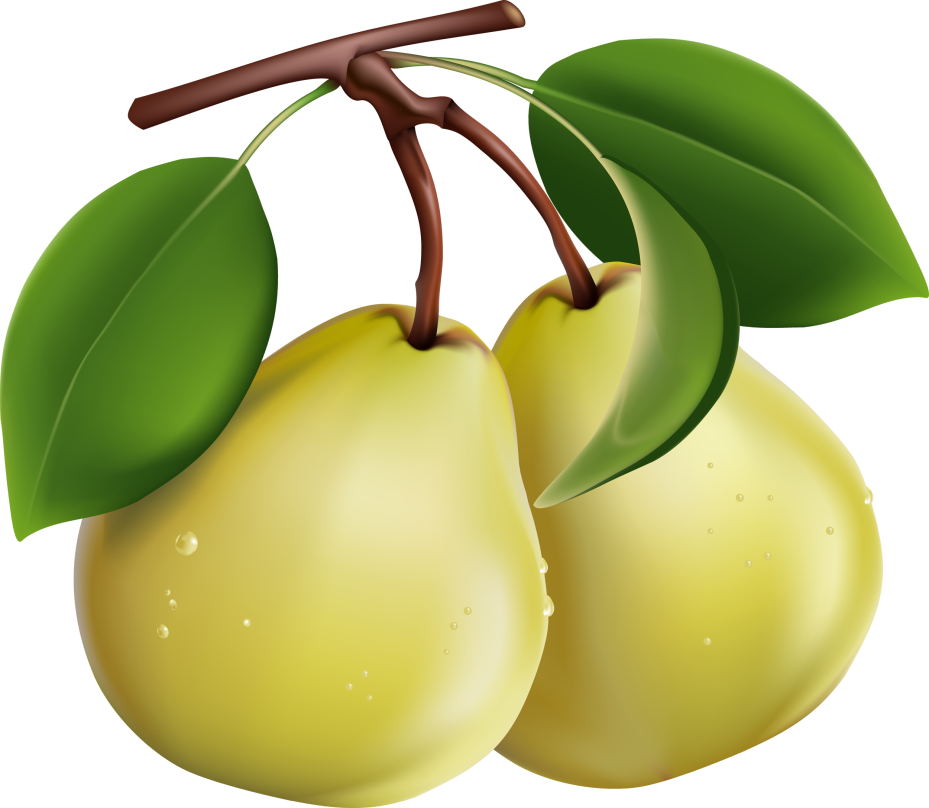 ФРУКТЫ
ЗРИТЕЛЬНАЯ ГИМНАСТИКА
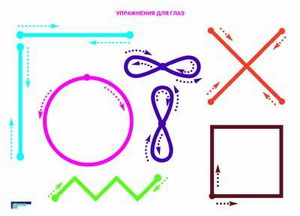 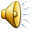 Строение растений
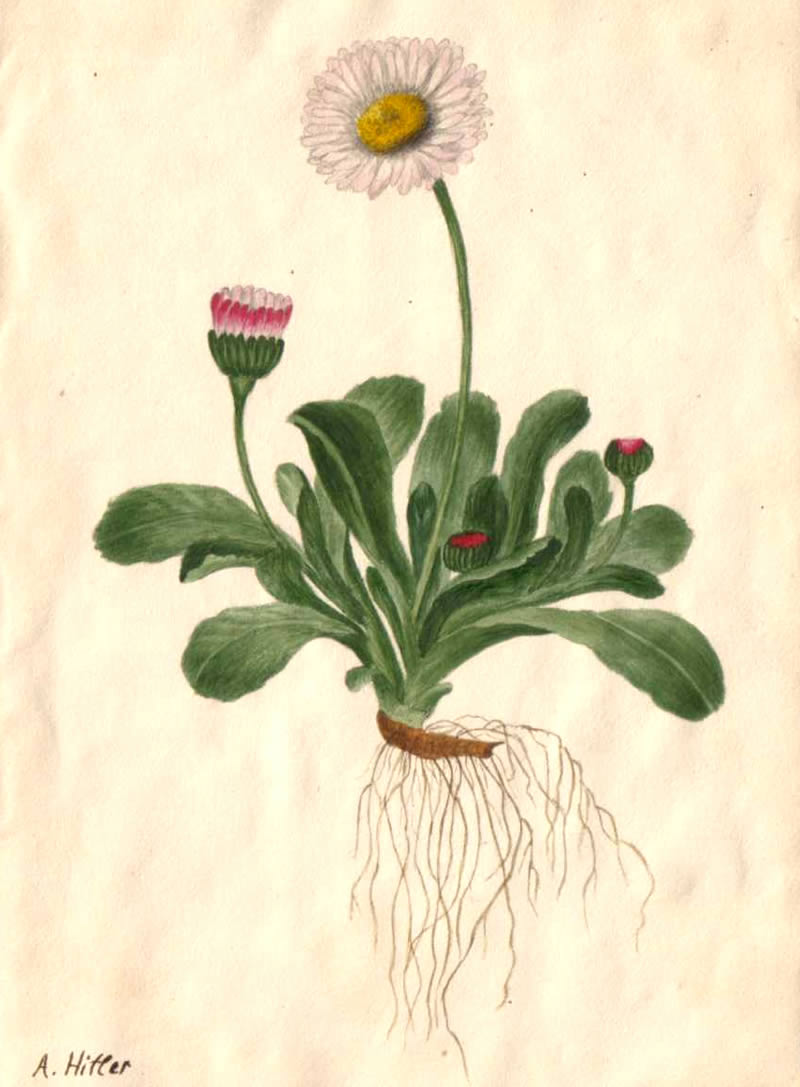 1) Цветок
  2) Стебель
  3) Лист
  4) Корень
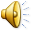 ЛЕКАРСТВЕННЫЕ
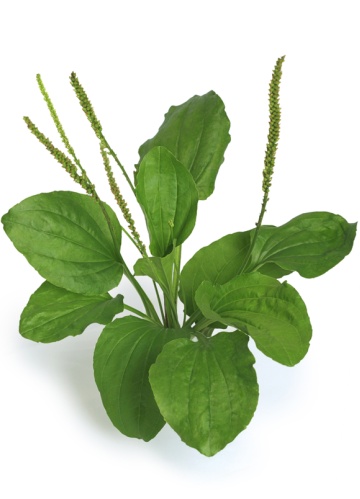 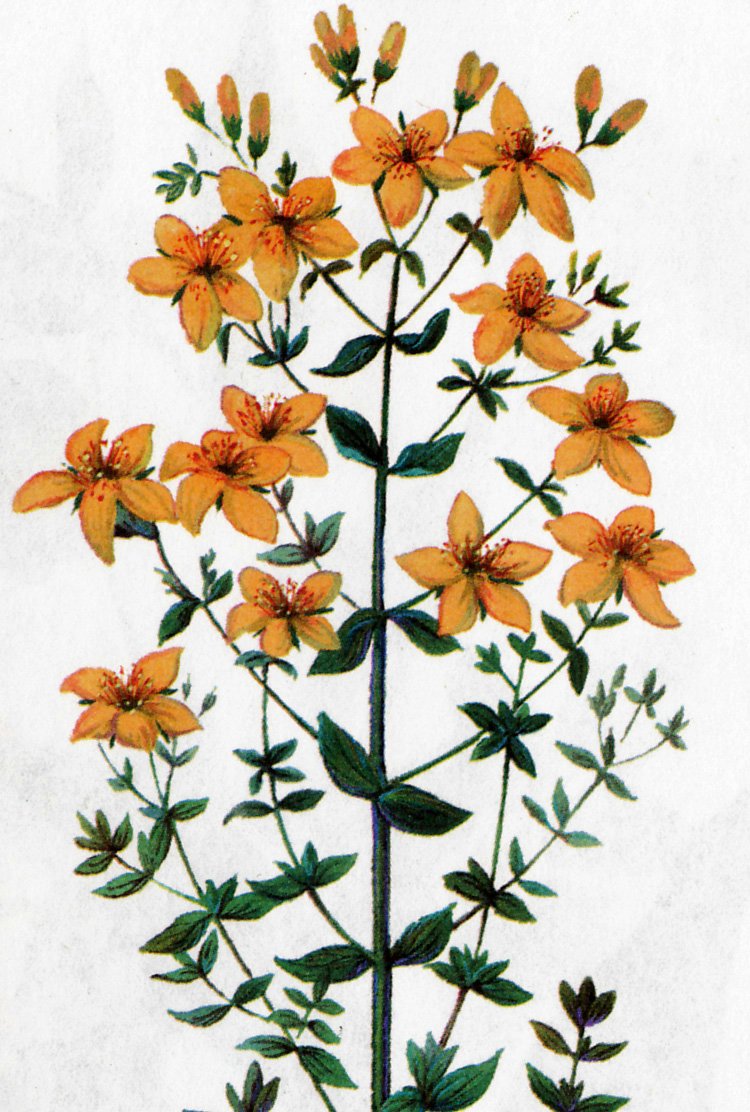 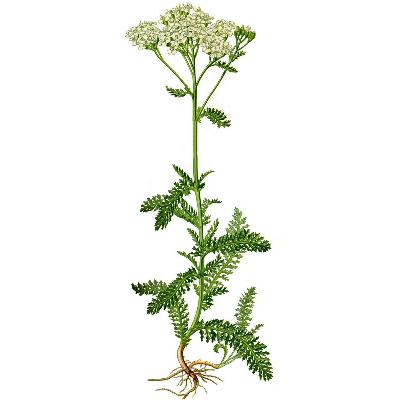 РАСТЕНИЯ
ЯДОВИТЫЕ
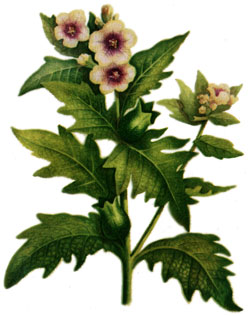 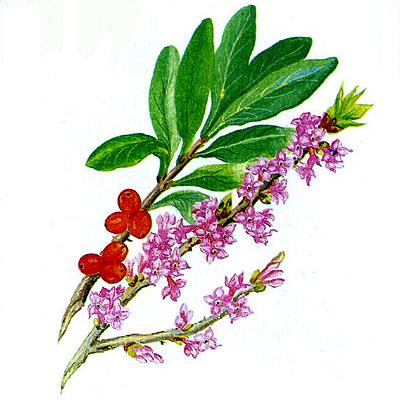 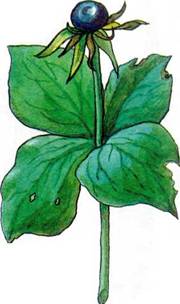 РАСТЕНИЯ
Поглощают углекислый газ
Выделяют кислород
Задерживают пыль
ЗНАЧЕНИЕ РАСТЕНИЙ
Дом и пища для животных
Являются сырьём
Снижают шум
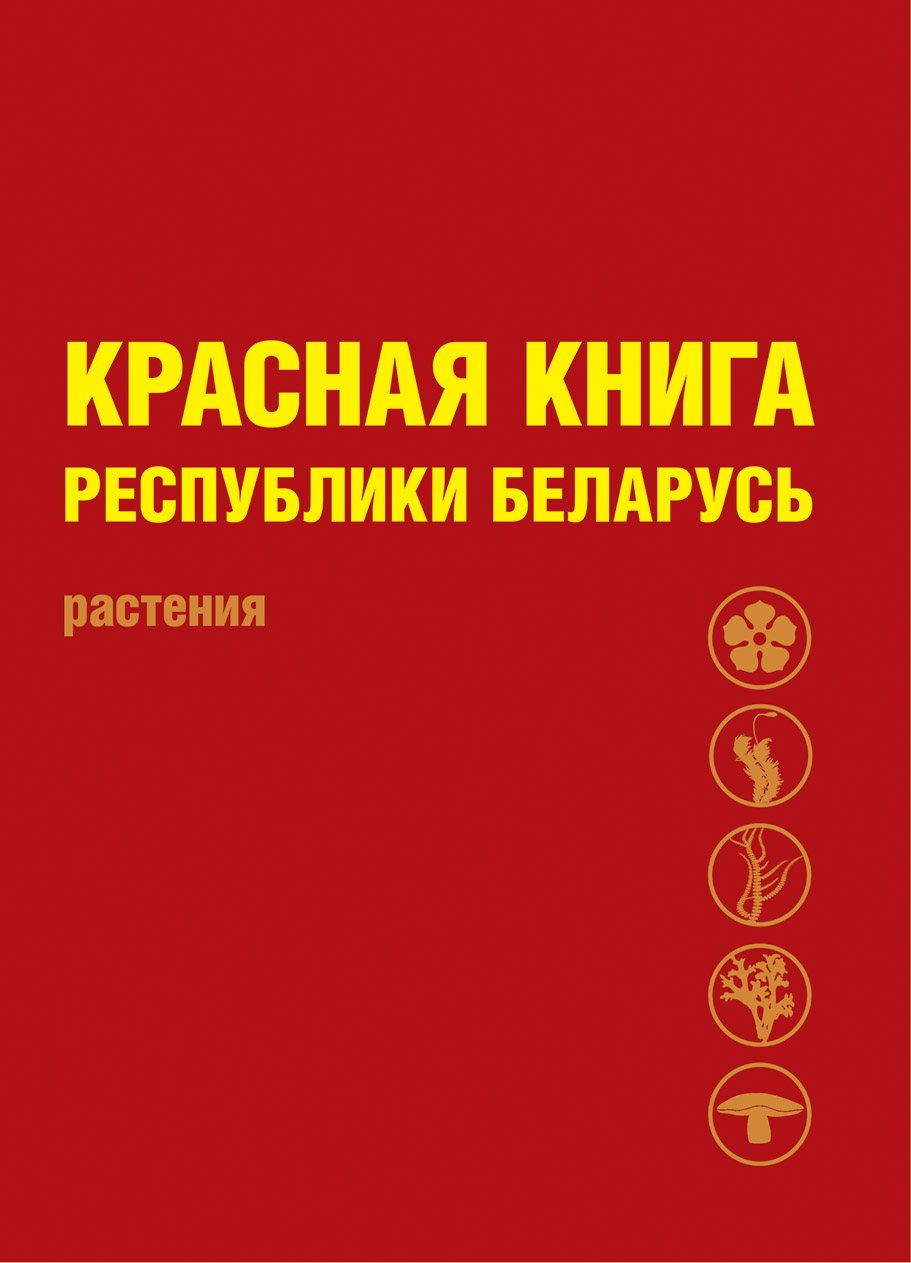 Занесены редкие и исчезающие виды растений
Физкульт-минутка
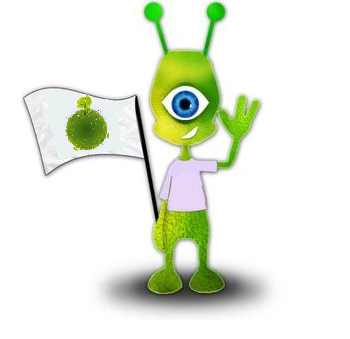 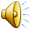 Разнообразие растений
Строение растений
Лекарственные и ядовитые растения
Значение и охрана растений